A középkori városViseletek
(Segédanyag : Toldi – Kilencedik ének)
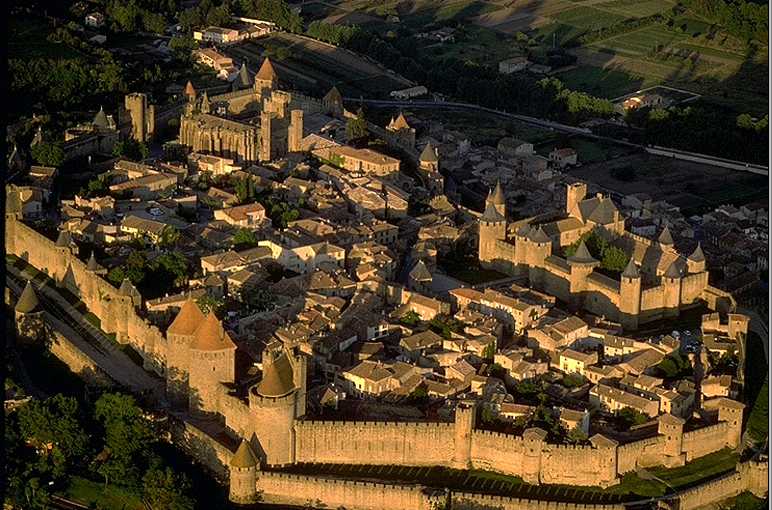 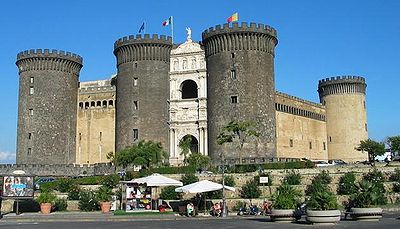 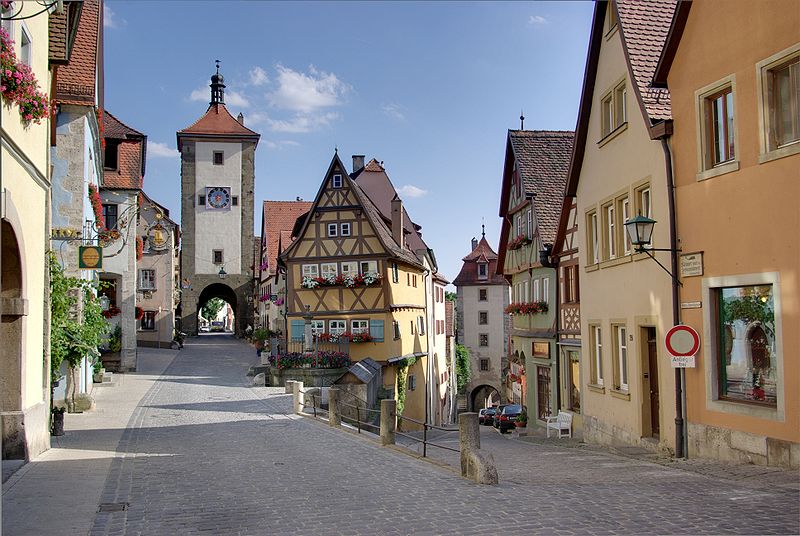 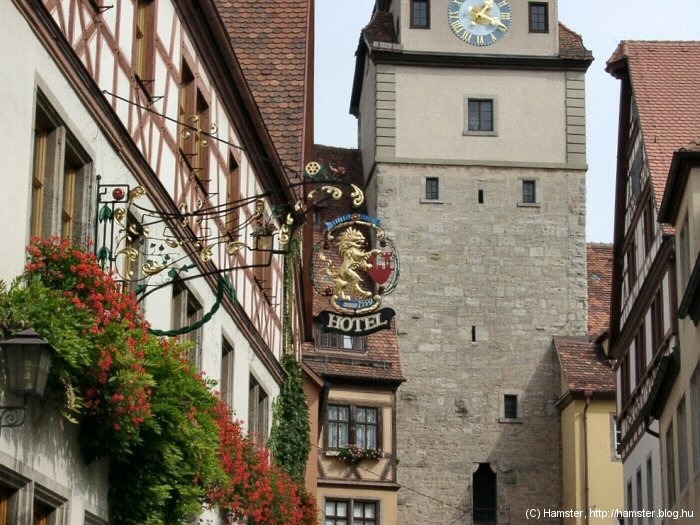 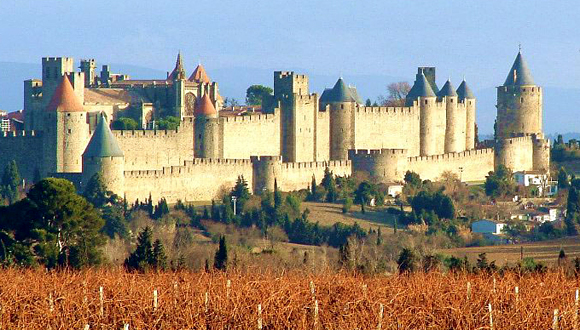 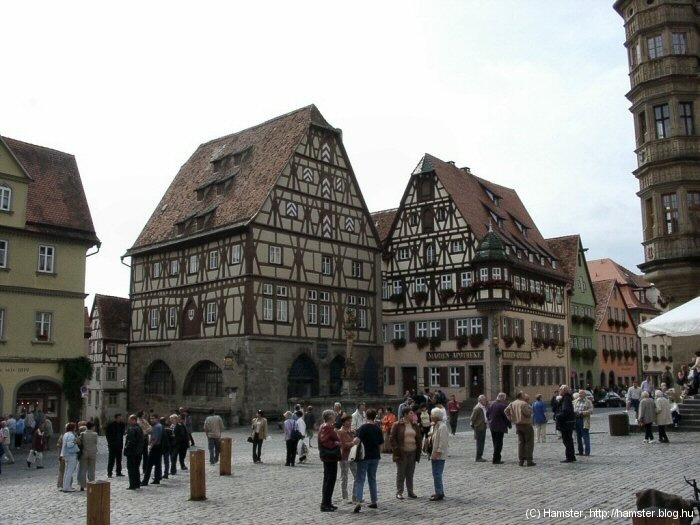 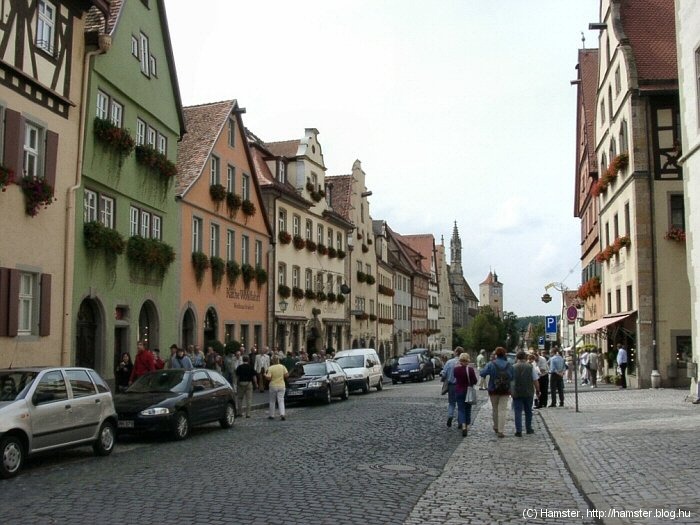 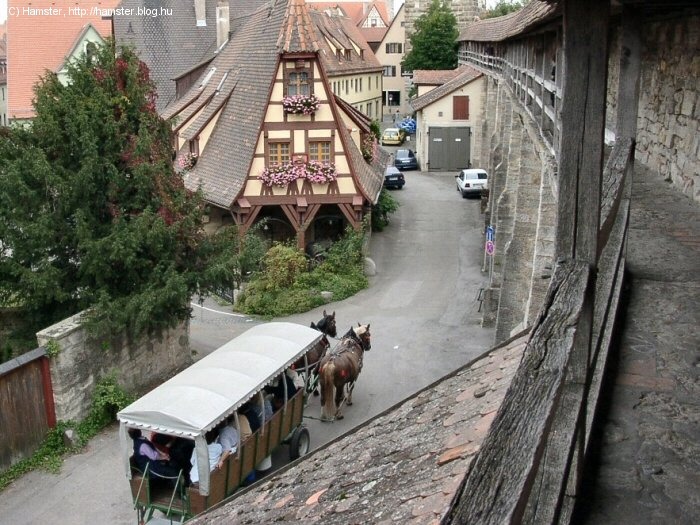 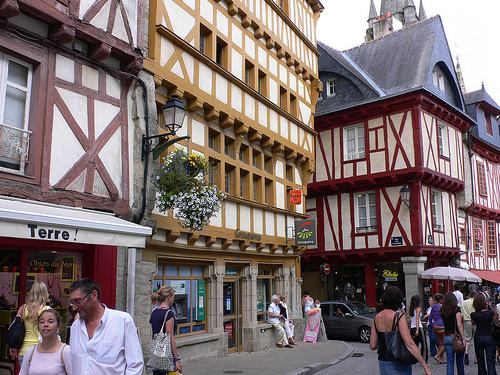 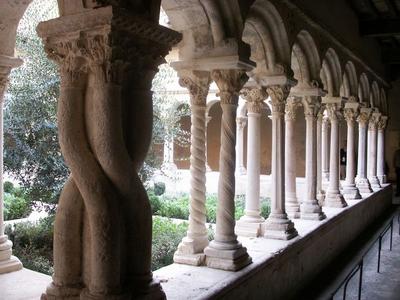 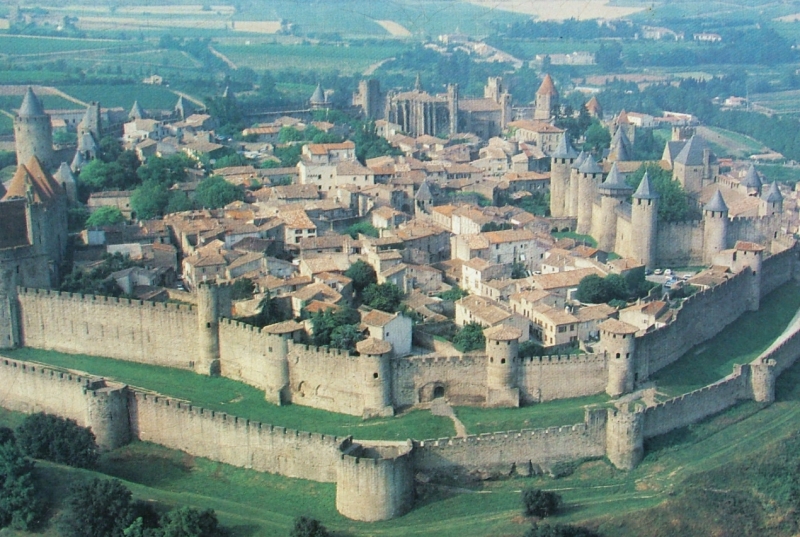 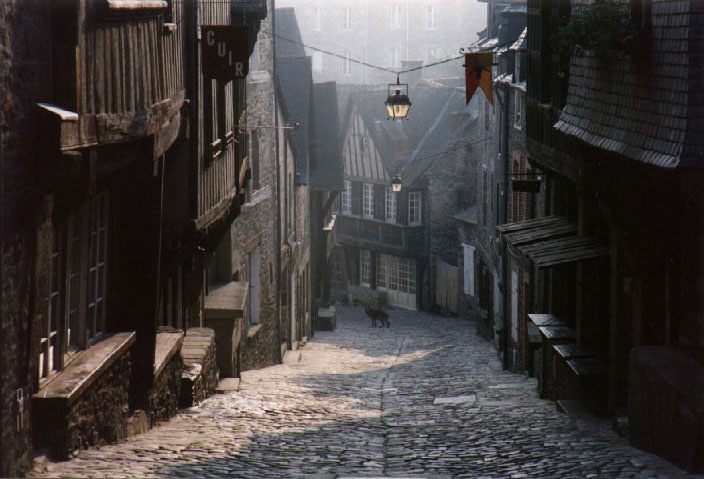 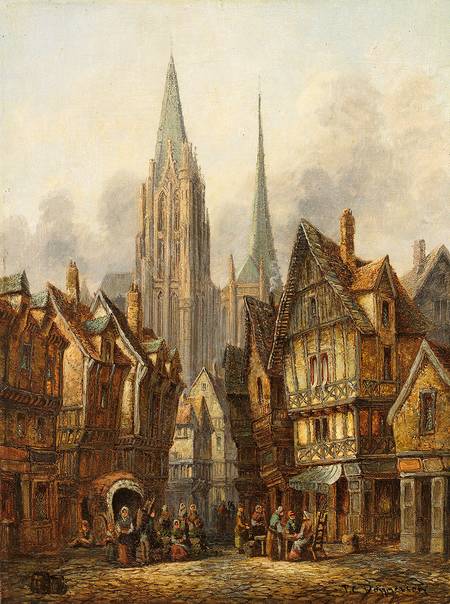 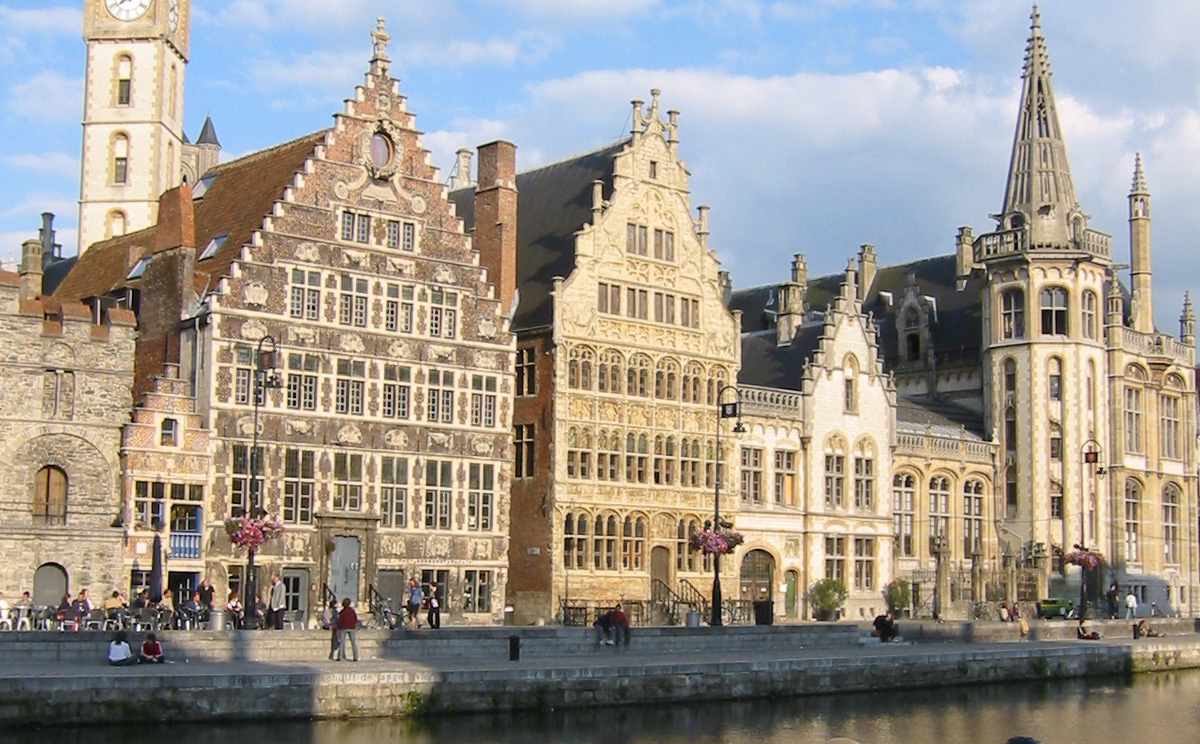 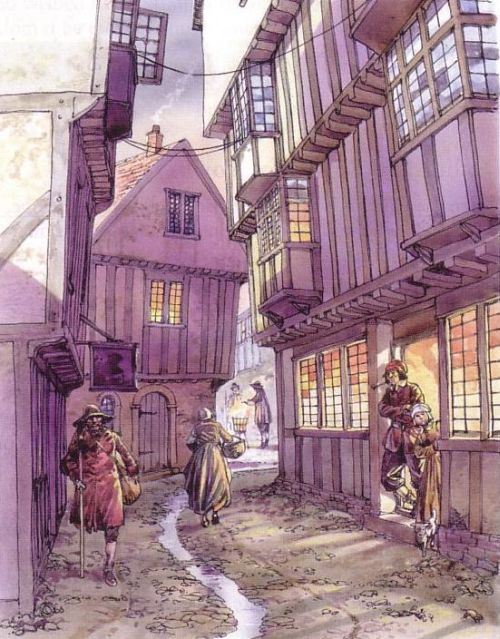 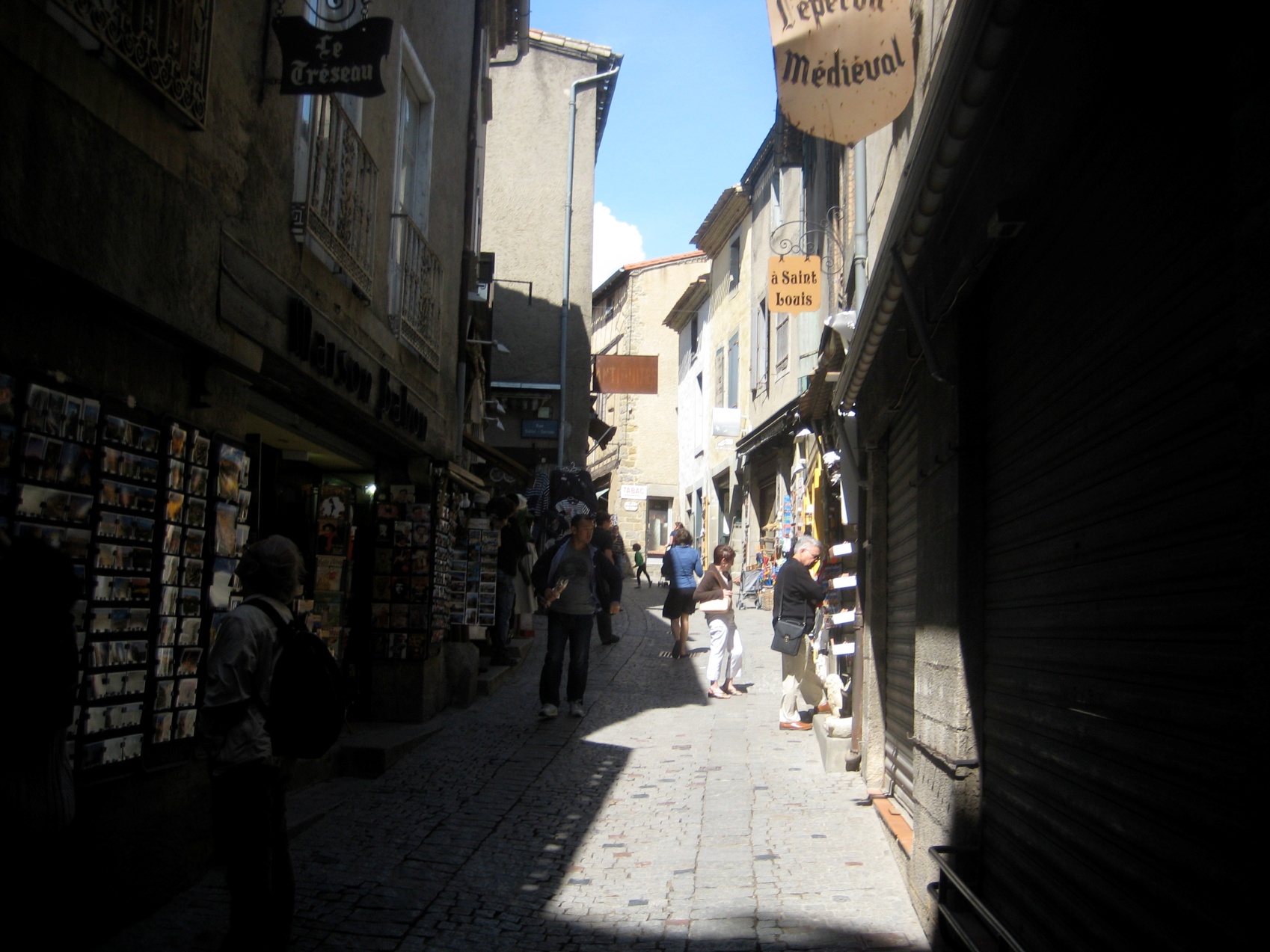 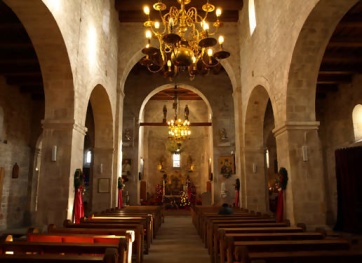 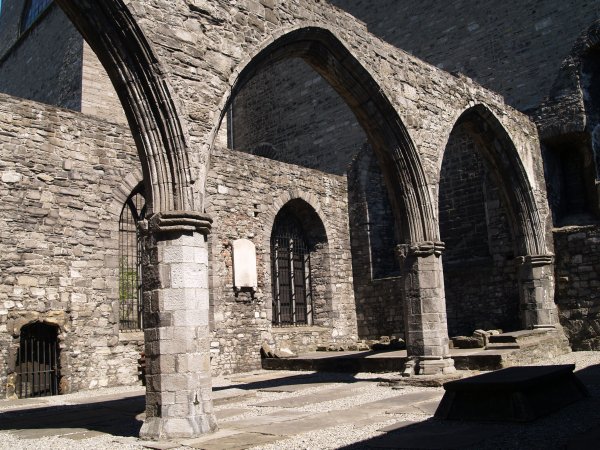 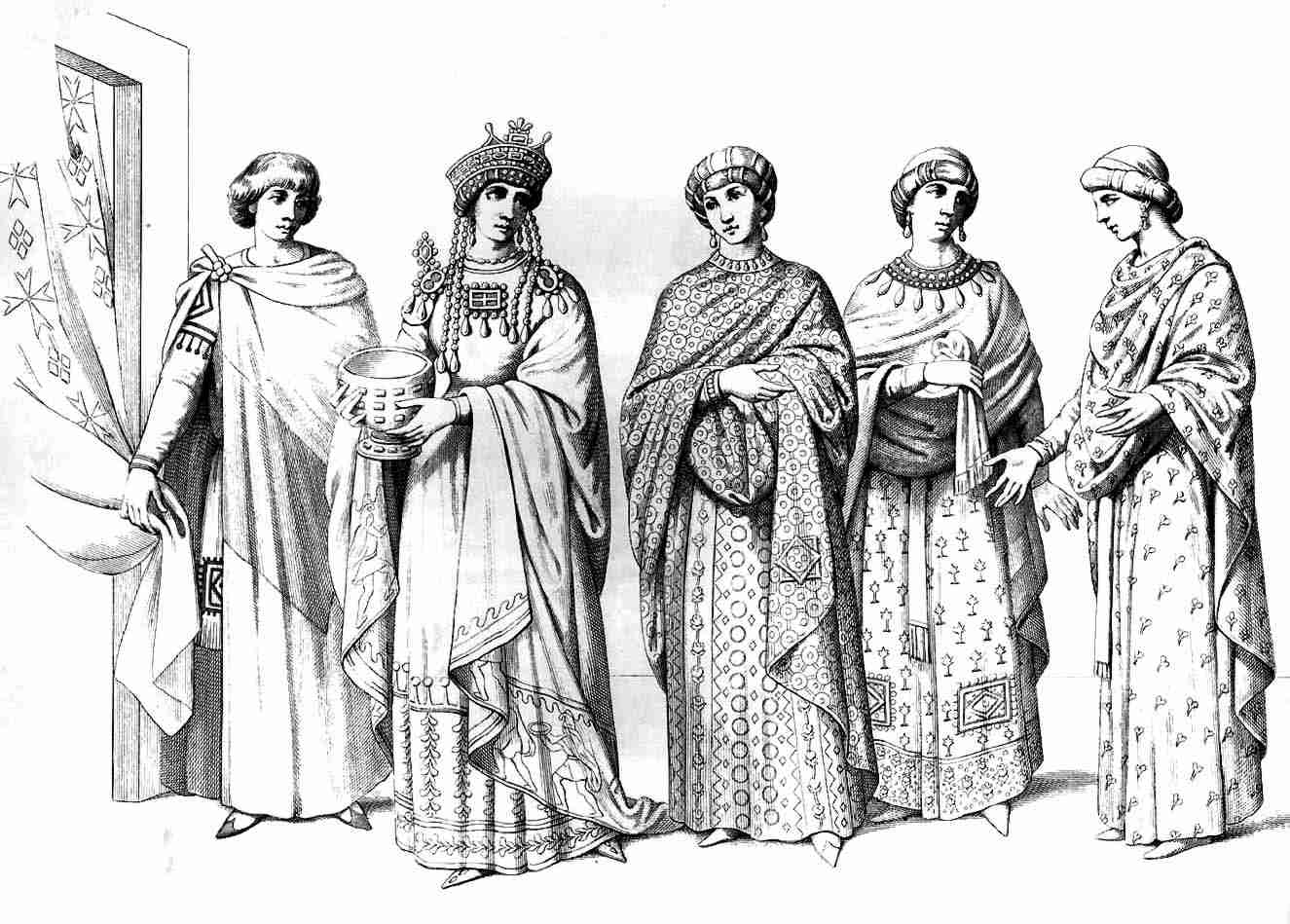 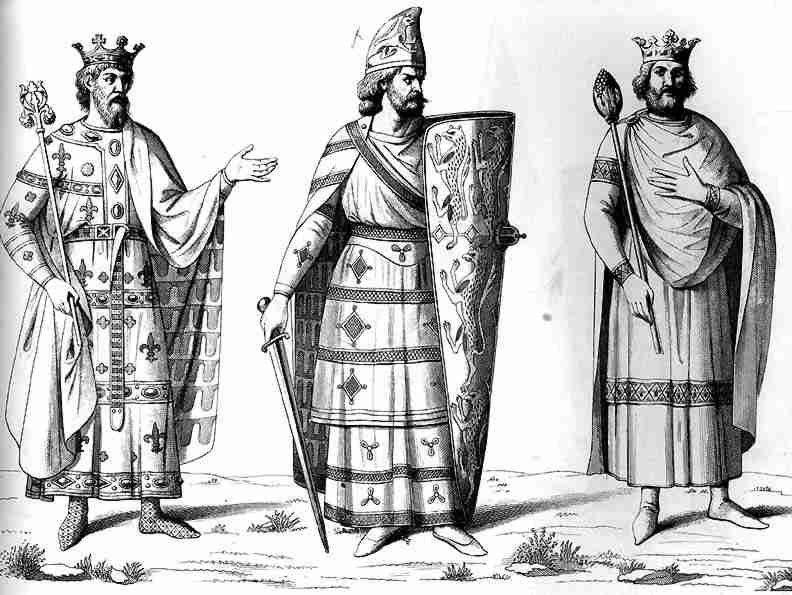 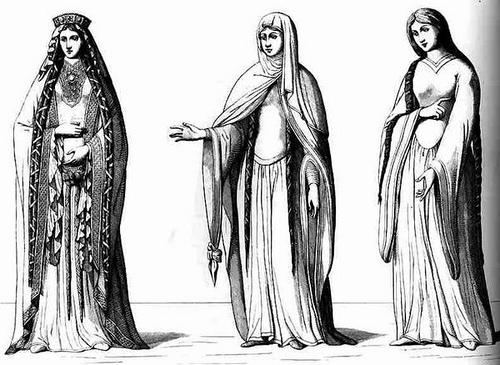 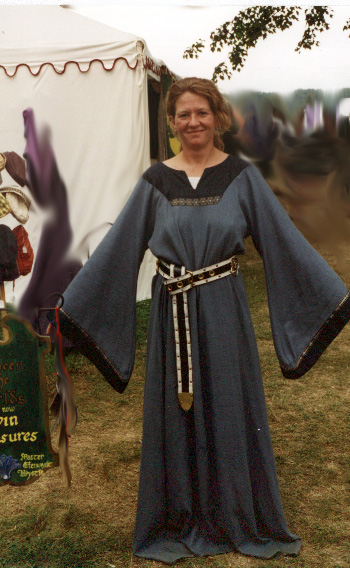 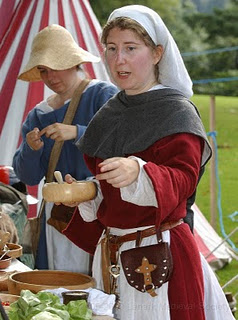 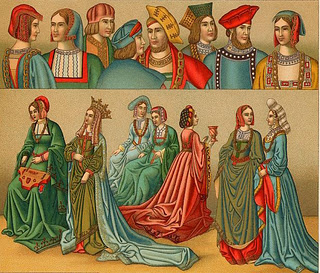 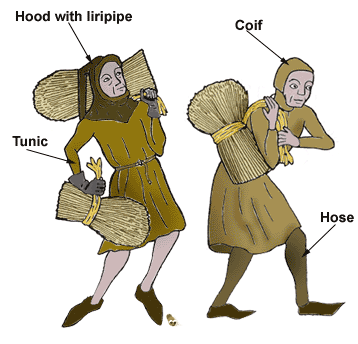 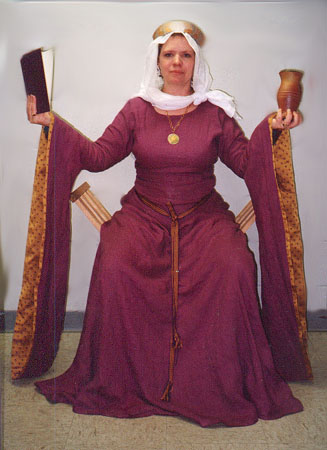 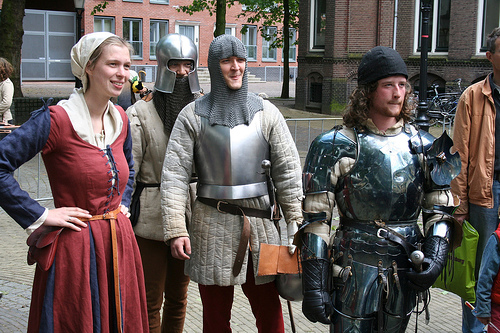 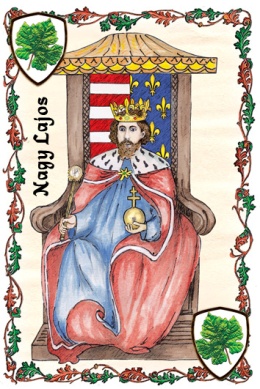 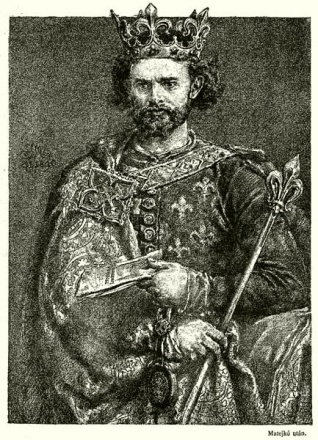 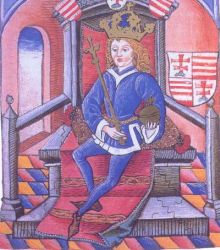 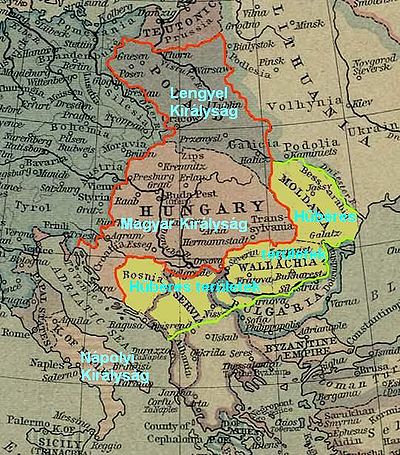 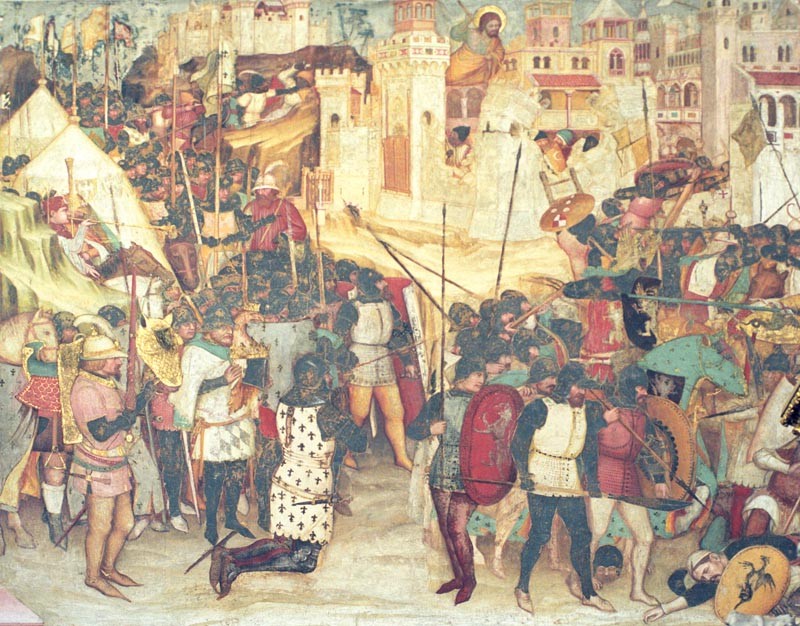 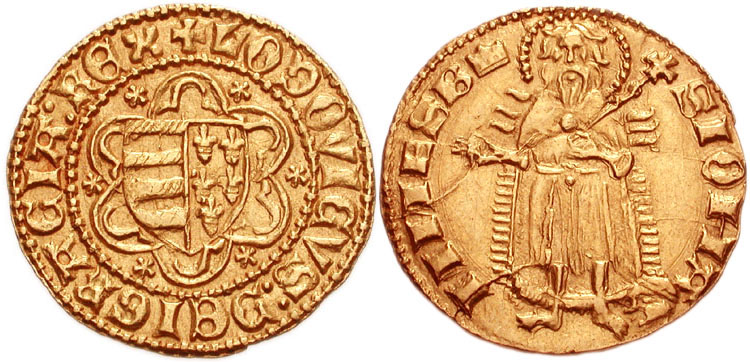 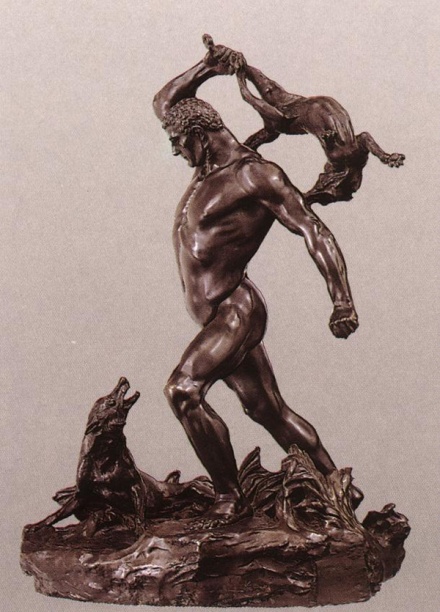 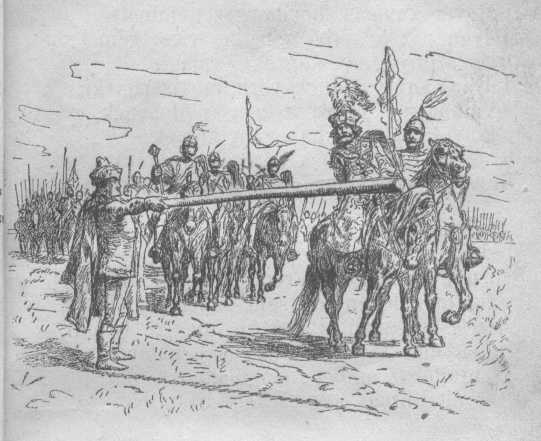